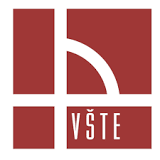 Konstrukční a technologické aspekty návrhu formy pro vstřikování plastů
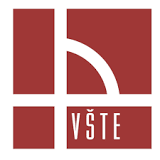 Osnova
Cíl práce
Vstřikování plastů
Charakteristika dílu
Původní vstřikovací forma
Návrh vstřikovací formy
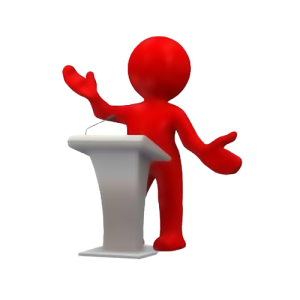 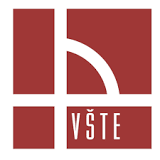 Cíl práce
Hlavní cíl práce je návrh formy pro výrobu dílů technologií vstřikování plastů. Na základě požadavků kladených na konkrétní výlisek je nutno zhodnotit technologičnost výroby, technologické parametry plynoucí ze vstřikovaného materiálu a na základě těchto vstupních informací navrhnout vhodné konstrukční a materiálové řešení formy.
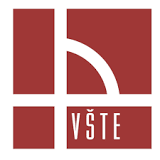 Vstřikování plastů
Princip vstřikování

Vstřikovací stroj 

Vstřikovací forma

Nejpoužívanější metoda výroby plastových dílů
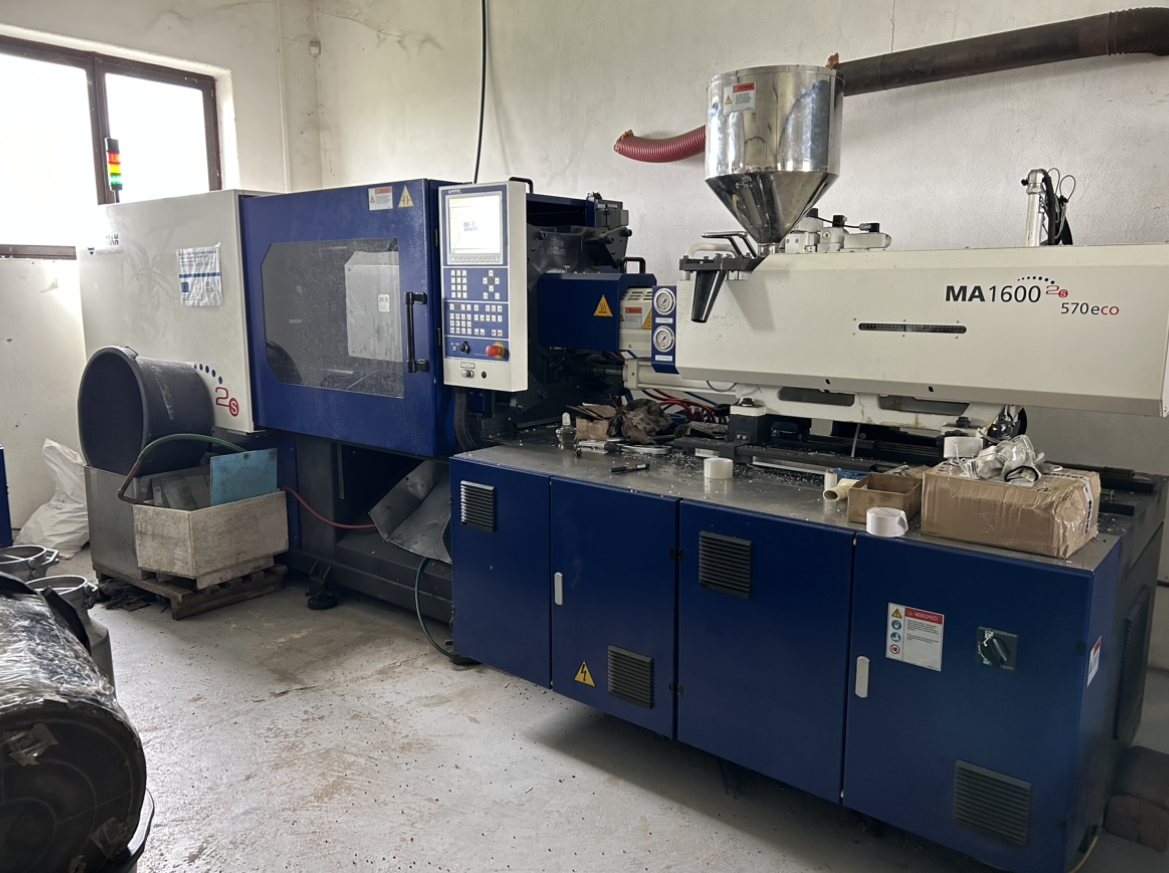 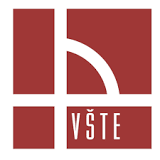 Úvod do problému
Analýzy současného stavu (dvojnásobná forma)

Optimalizace konstrukce vstřikovací formy

Zvýšení efektivity výroby => šestinásobná forma

Snížení výrobních nákladů
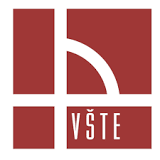 JP plastic v.o.s.
Založeno 1990
Rodinná firma
Zaměření na vstřikování plastů
Kovoobrábění (výroba forem)
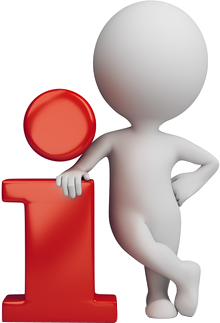 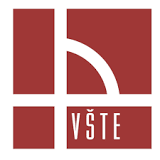 Charakteristika výstřiku
Využití stavební průmysl (betonové prefabrikáty)

Namáhání na tlak

Materiál výstřiku ABS (houževnatý)
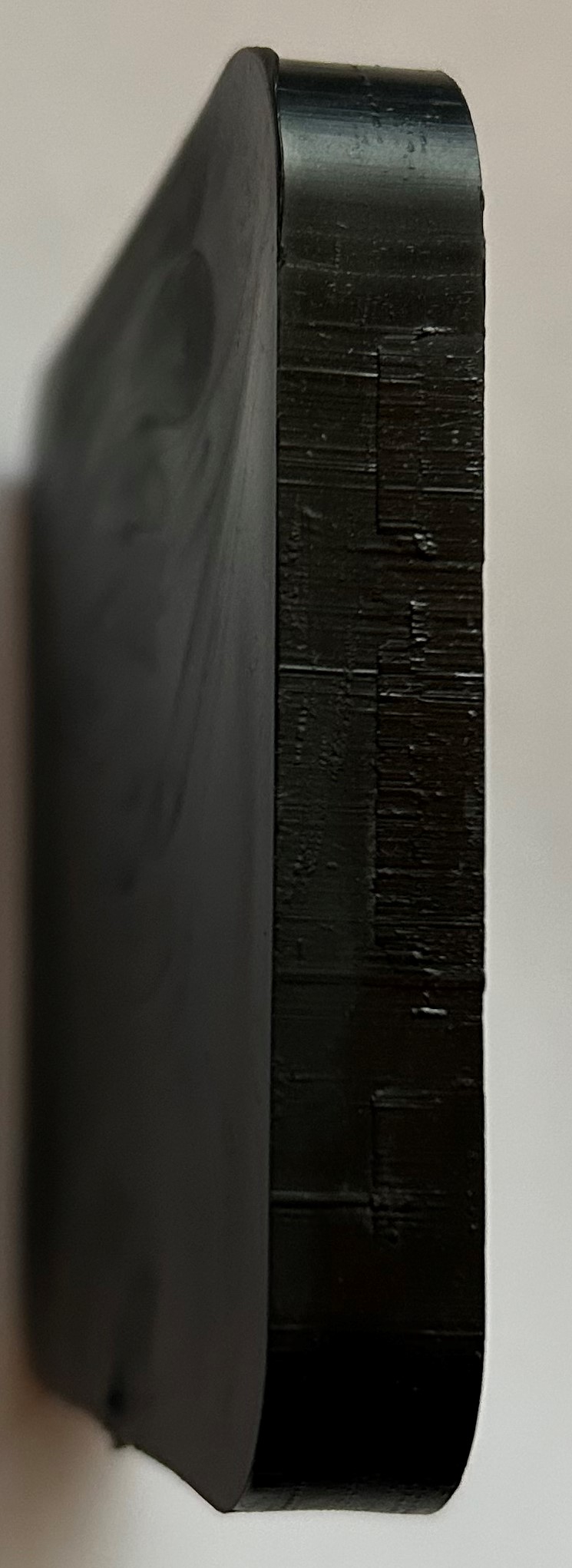 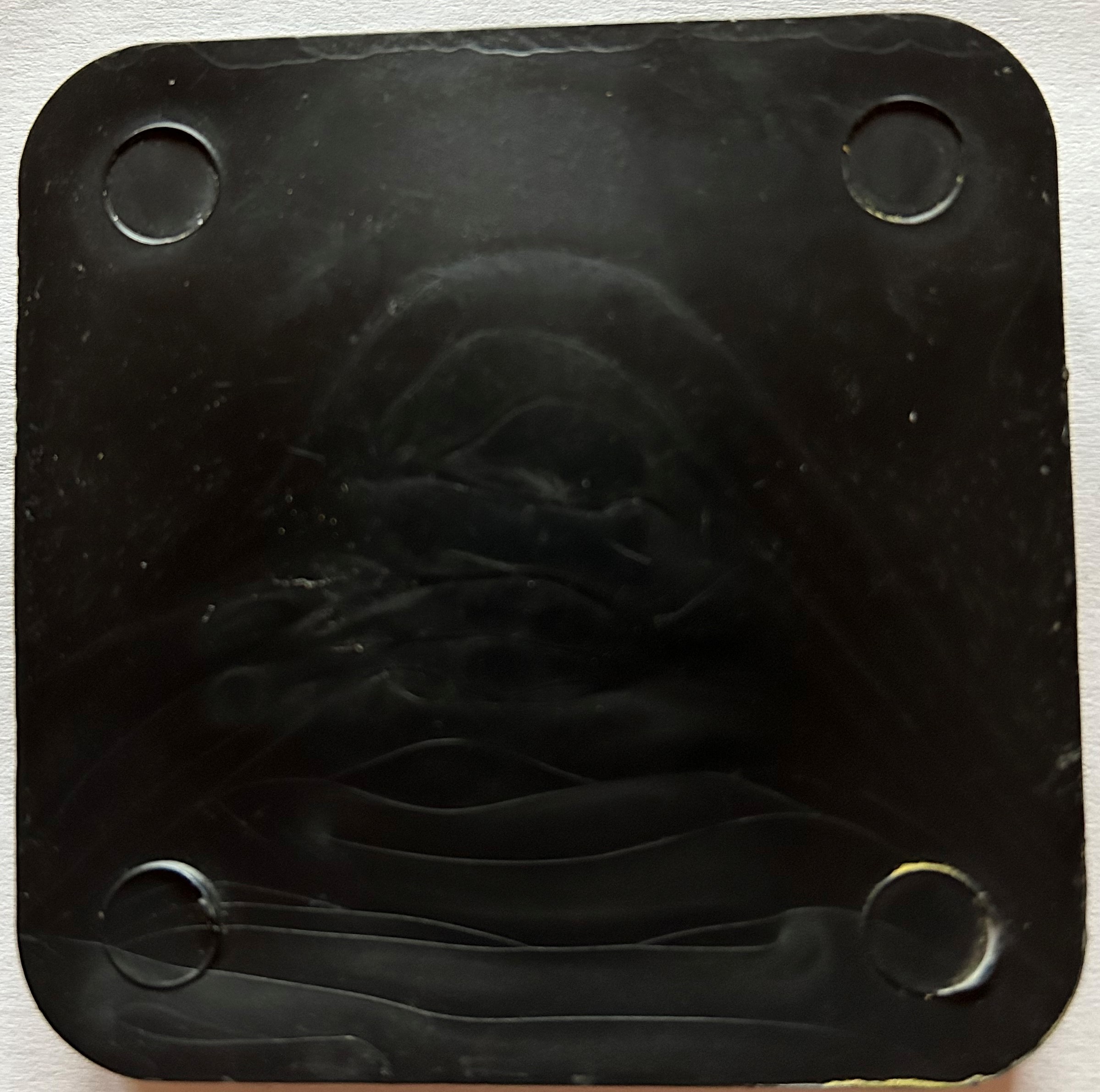 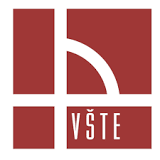 Původní vstřikovací forma
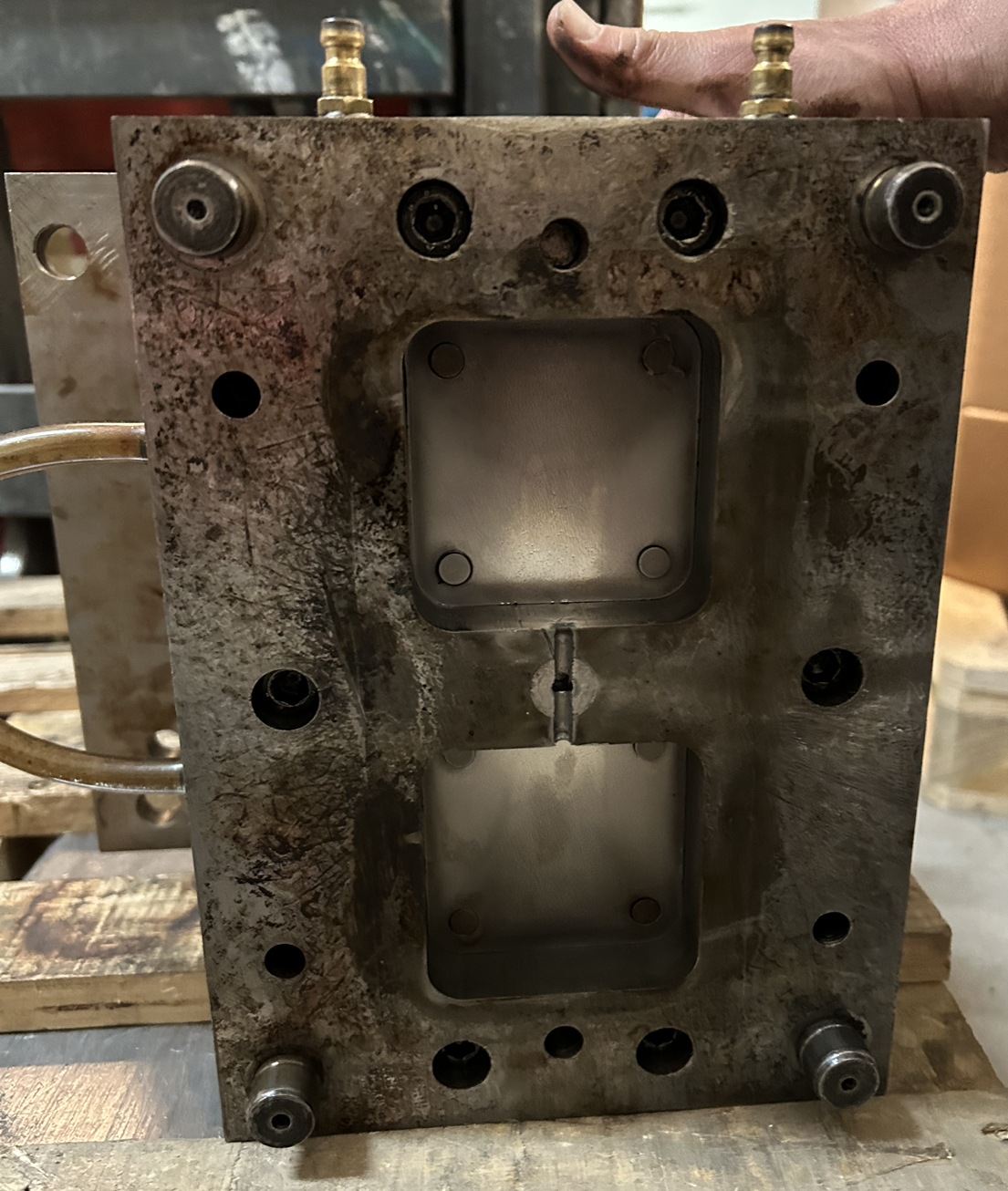 Pouze dvojnásobná forma

Nízká efektivita výroby

Velké opotřebení
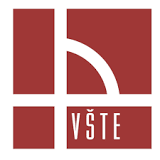 Návrh vstřikovací formy
Rozměry kanálů => tloušťka výstřiku

Kuželový vtok – kuželovitost 3°

Úprava rozměrů dle požadavků firmy

Po zhotovení formy => nultá série výstřiků
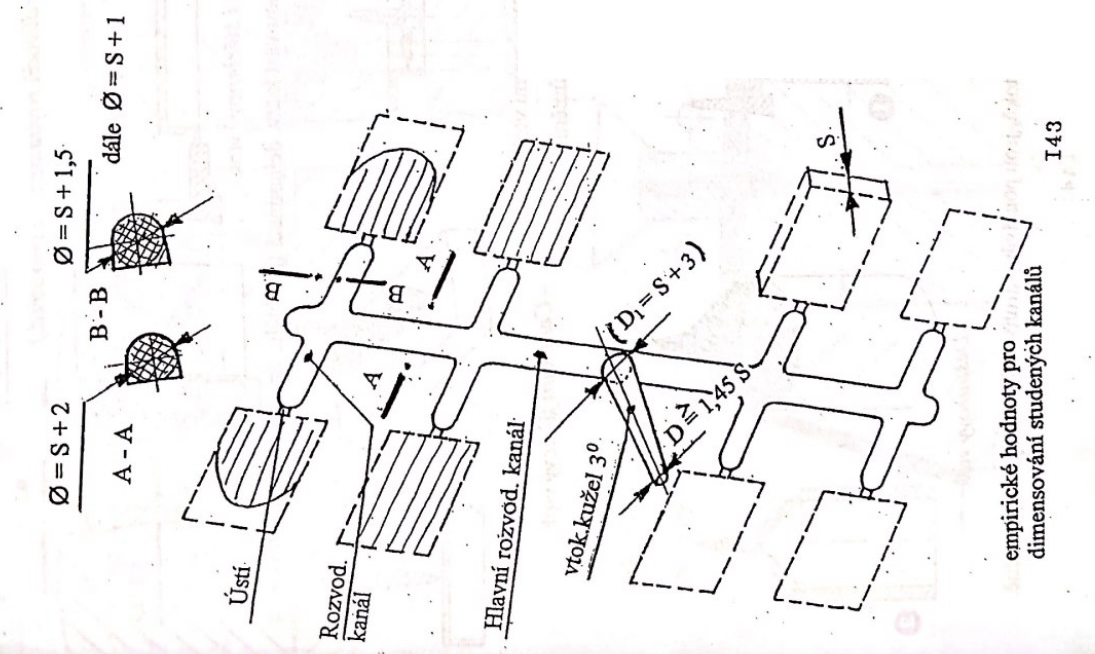 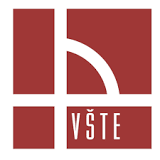 Materiálové řešení
Tvarová dutina ČSN 17 024

Vodící elementy ČSN 14 220

Ostatní části ČSN 12 050
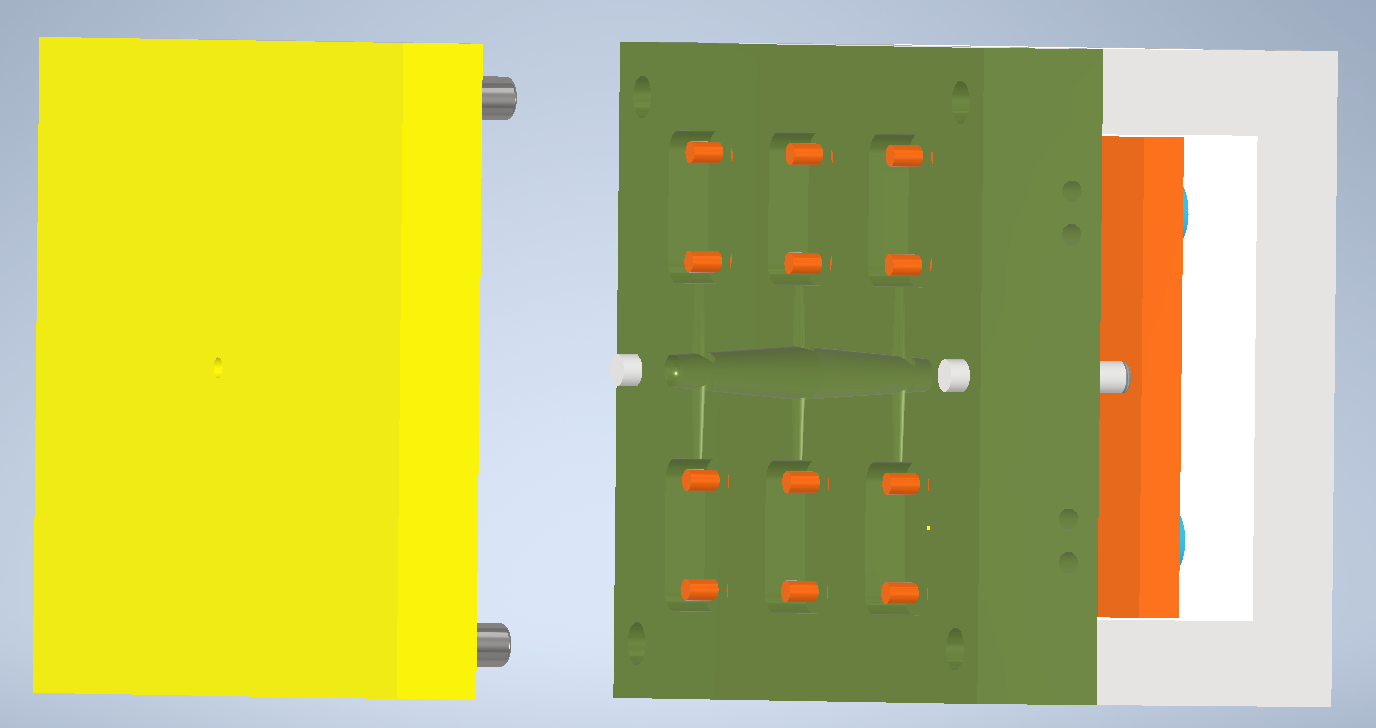 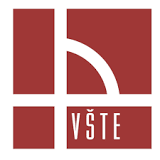 Návrhy opatření
Použití simulačního programu

Volba kvalitnějších materiálu

Povrchová úprava tvarové dutiny
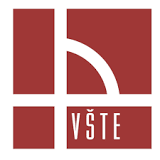 Děkuji za pozornost
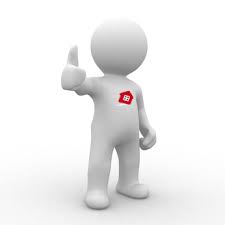 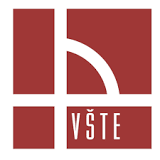 Prostor pro dotazy